Traveling Salesman
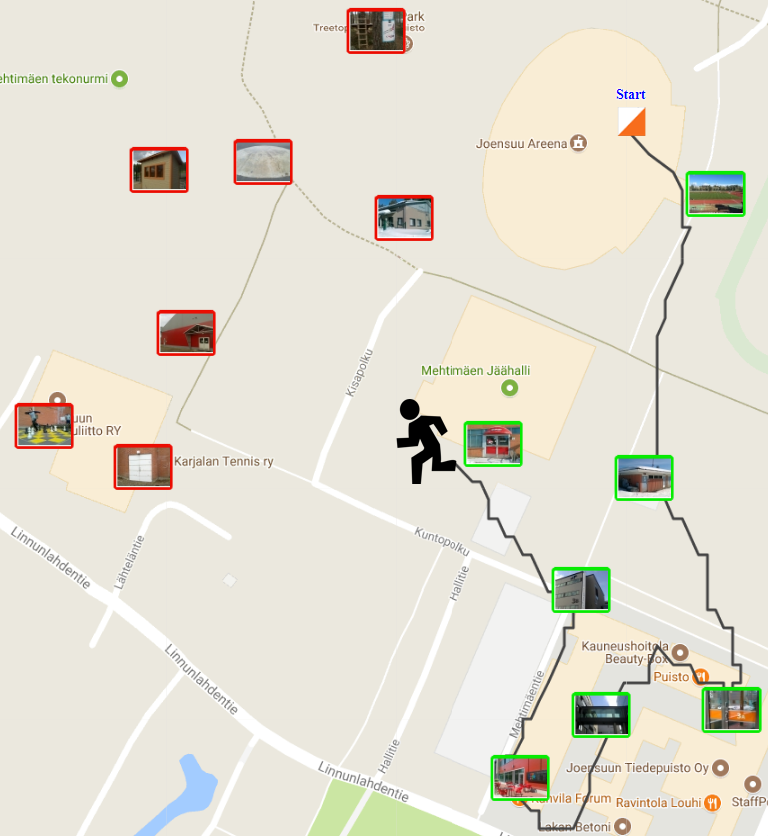 Radu Mariescu Istodor
28.1.2019
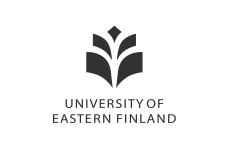 Mathematical formulation
Brute force
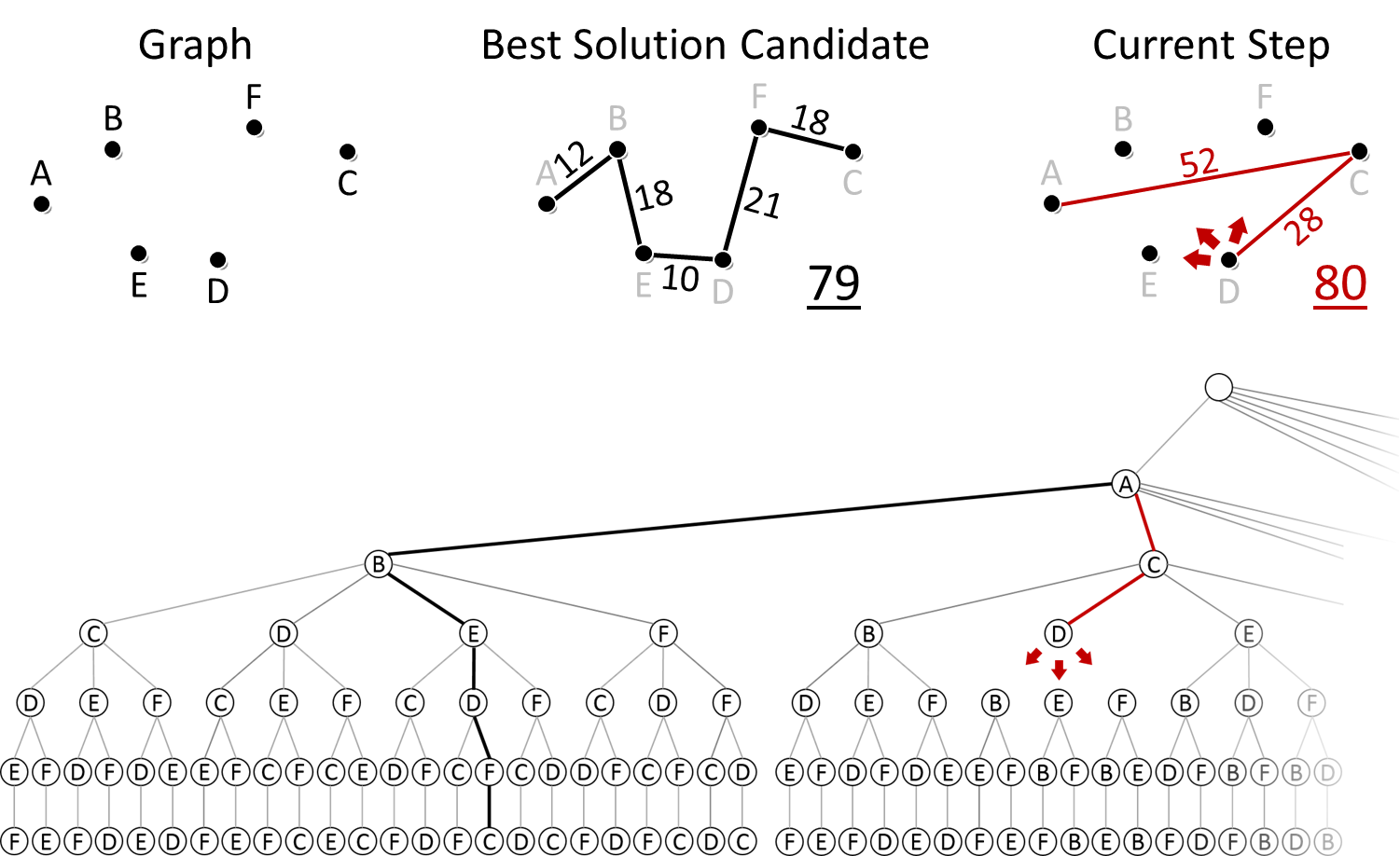 Permutation (a, n) 
      IF n = 1 THEN 
	  IF len (a) < len (best) THEN
		best  a
	  END IF
      ELSE
           FOR i  1 TO n DO
             	Swap (a, i, n-1); 
		Permutation (a, n-1); 			Swap (a, i, n-1); 
           END FOR
      END IF
Do I have to?
Permutation (a, n-1);
[Speaker Notes: Demo:
http://cs.uef.fi/paikka/Radu/clusterator/tsp.php]
Branch and Bound
Permutation (a, n) 
      IF n = 1 THEN 
	  IF len (a) < len (best) THEN
		best  a
	  END IF
      ELSE
	  IF Oracle SAYS OK
           	FOR i  1 TO n DO
             		Swap (a, i, n-1); 
			Permutation (a, n-1); 			Swap (a, i, n-1); 
           	END FOR
	  END IF 
      END IF
Permutation (a, n-1);
[Speaker Notes: Demo:
http://cs.uef.fi/paikka/Radu/clusterator/tsp.php]
Branch and Bound
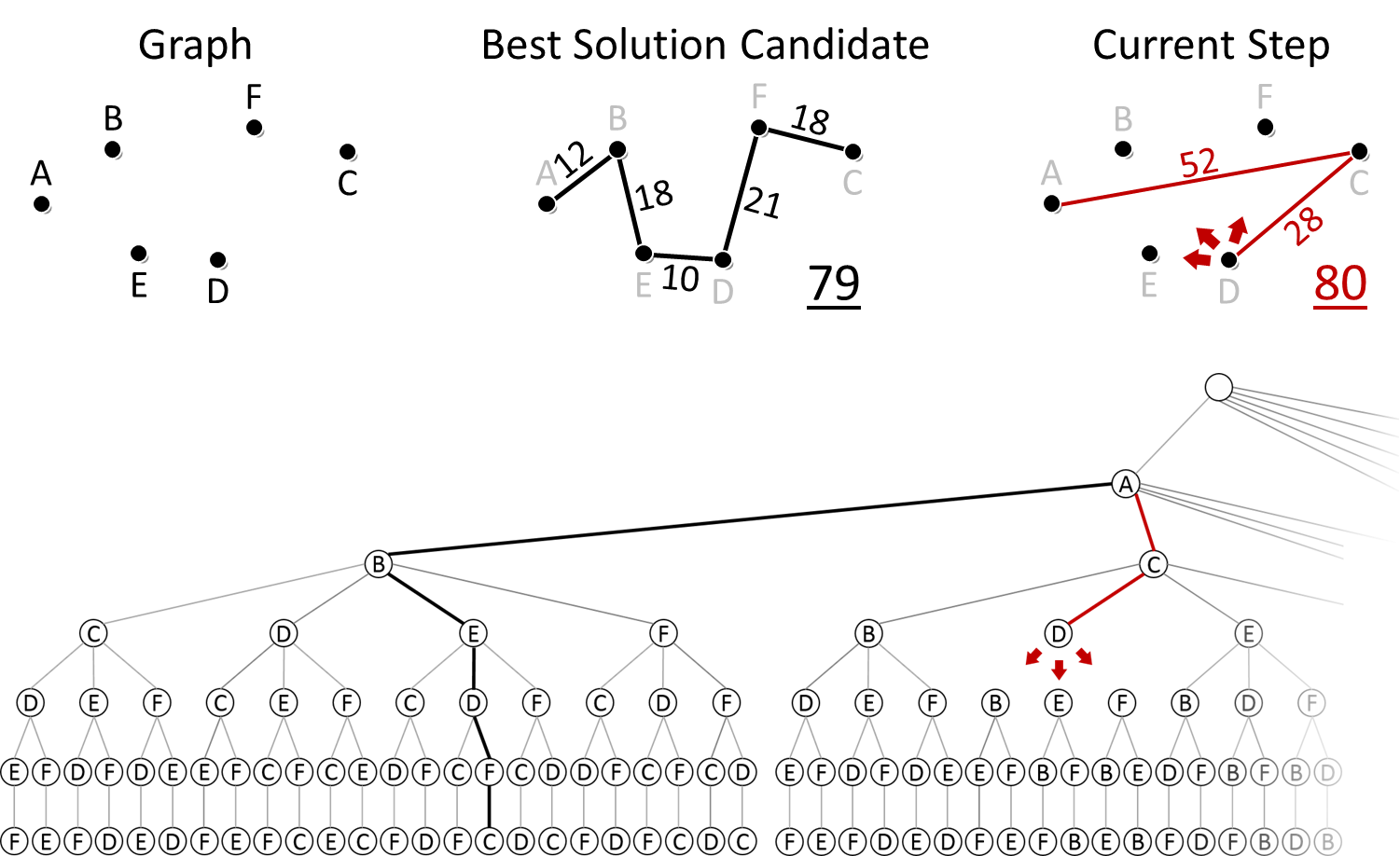 [Speaker Notes: Demo:
http://cs.uef.fi/paikka/Radu/clusterator/tsp.php]
Cutting plane method
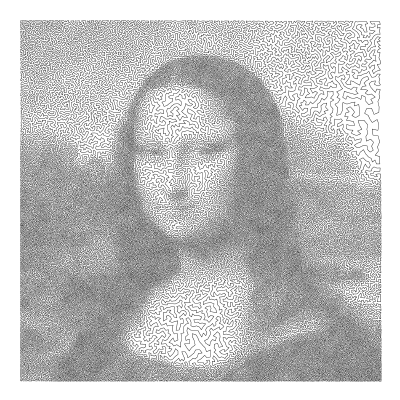 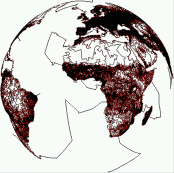 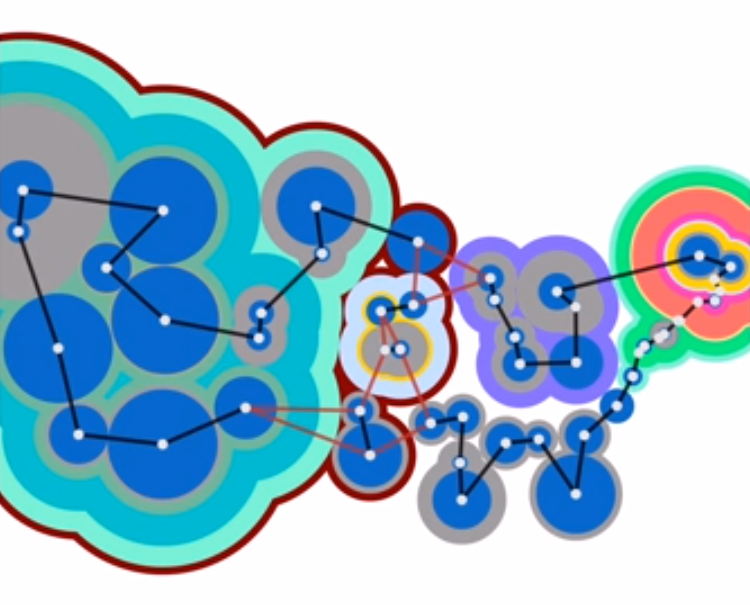 http://www.math.uwaterloo.ca/tsp/data/ml/monalisa.html
http://www.math.uwaterloo.ca/tsp/world/index.html
Applegate, David, Ribert Bixby, Vasek Chvatal, and William Cook. 
"Concorde TSP solver." (2006).
https://www.youtube.com/watch?v=STbkQbsIYVQ
Back to Heuristics
RandomMix
      Initialize order at random
      FOR i  1 TO N DO // N is a fixed number of iterations (10,000)
		Chose operation randomly
             	Do selected operation at a random location
		Update solution if improvement was found
      END FOR
Back to Heuristics
RandomMix
      Initialize order at random
      REPEAT
		Chose operation randomly
             	Do selected operation at a random location
		Update solution if improvement was found
      UNTIL Oracle SAYS STOP
Model-based Oracle?
Prates, Marcelo OR, Pedro HC Avelar, Henrique Lemos, Luis Lamb, and Moshe Vardi. 
"Learning to solve np-complete problems - a graph neural network for the decision tsp." 
arXiv preprint arXiv:1809.02721 (2018).
[Speaker Notes: Demo:
http://cs.uef.fi/paikka/Radu/clusterator/tsp.php]
Thank You !
Radu Mariescu-Istodor  
radum@cs.uef.fi
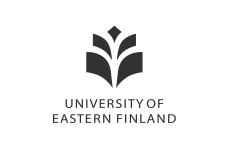